What am I?
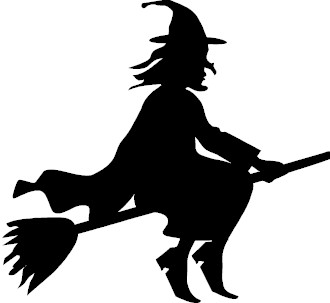 I can be bad or good.
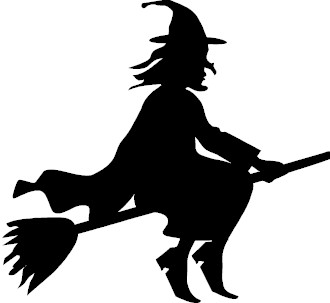 I am often green.
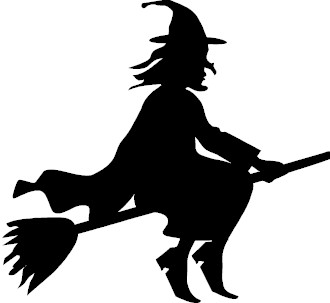 I can fly with help.
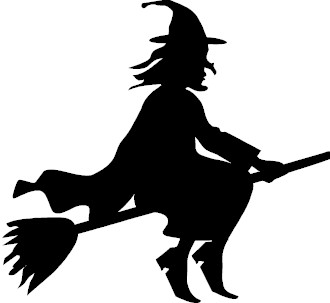 I can make potions.
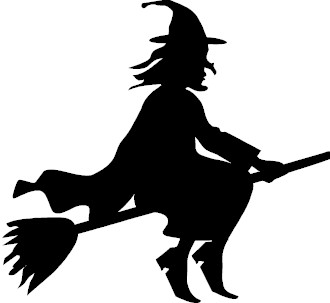 I often have a pet.
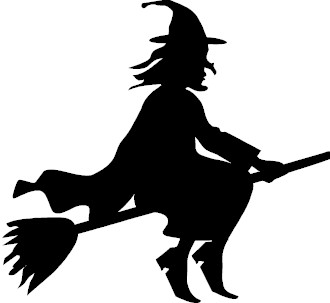 I cackle when I laugh.
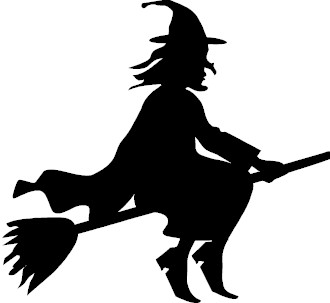 I am a witch.
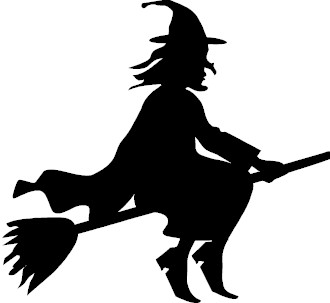